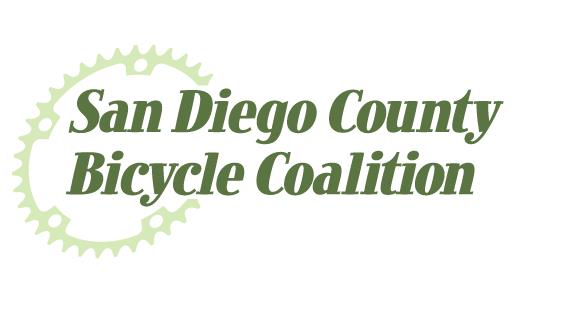 STATE OF CYCLING
IN SAN DIEGO COUNTY
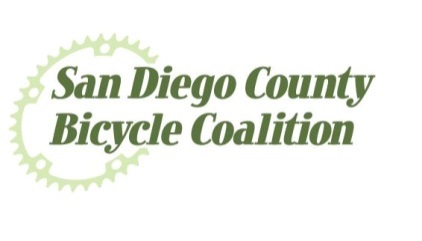 A Year of Records
 Record breaking participation in Bike to Work Day – over 7500  Sold Out Bike the Bay – 3200+
 Increased attendance and funds raised (and fun had) at Tour De Fat  Widespread media coverage
 Bikes Count!
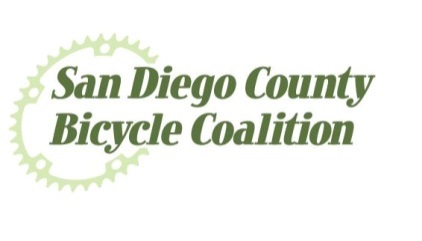 A New Strategic Plan
 Mission
The San Diego County Bicycle Coalition advocates for, and protects the rights of, all people who ride bicycles.
We promote bicycling as a mainstream, safe, and enjoyable form of transportation and recreation.
 Vision
 Guiding Principles  Goals
 Actions
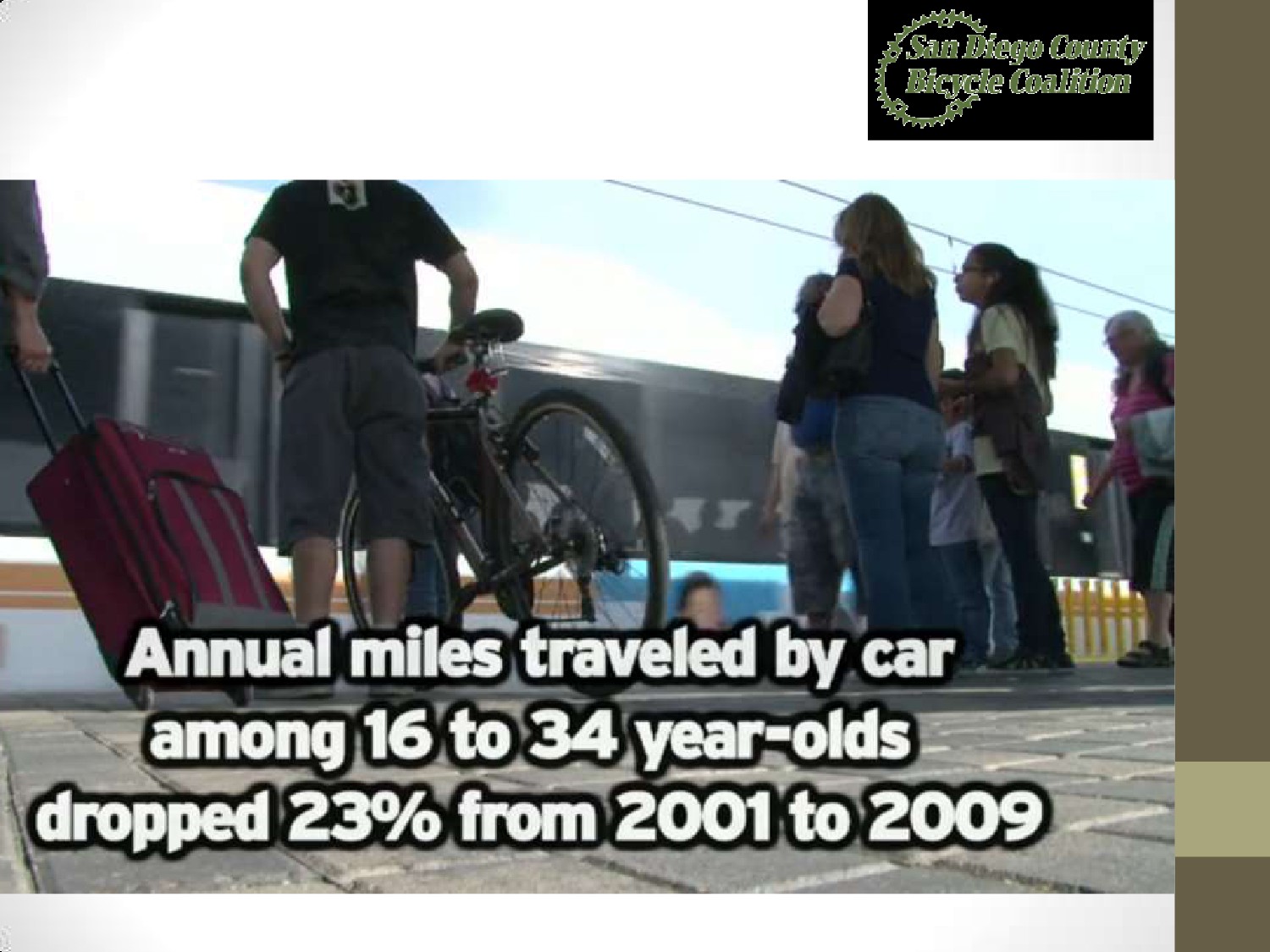 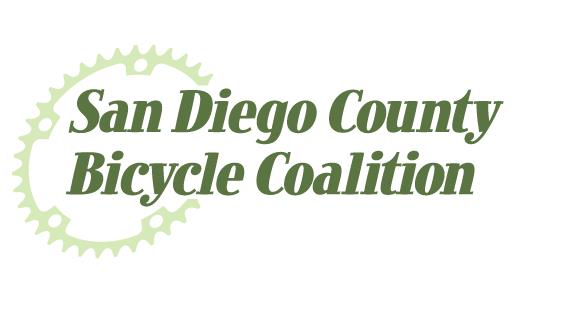 Bike More, Drive Less
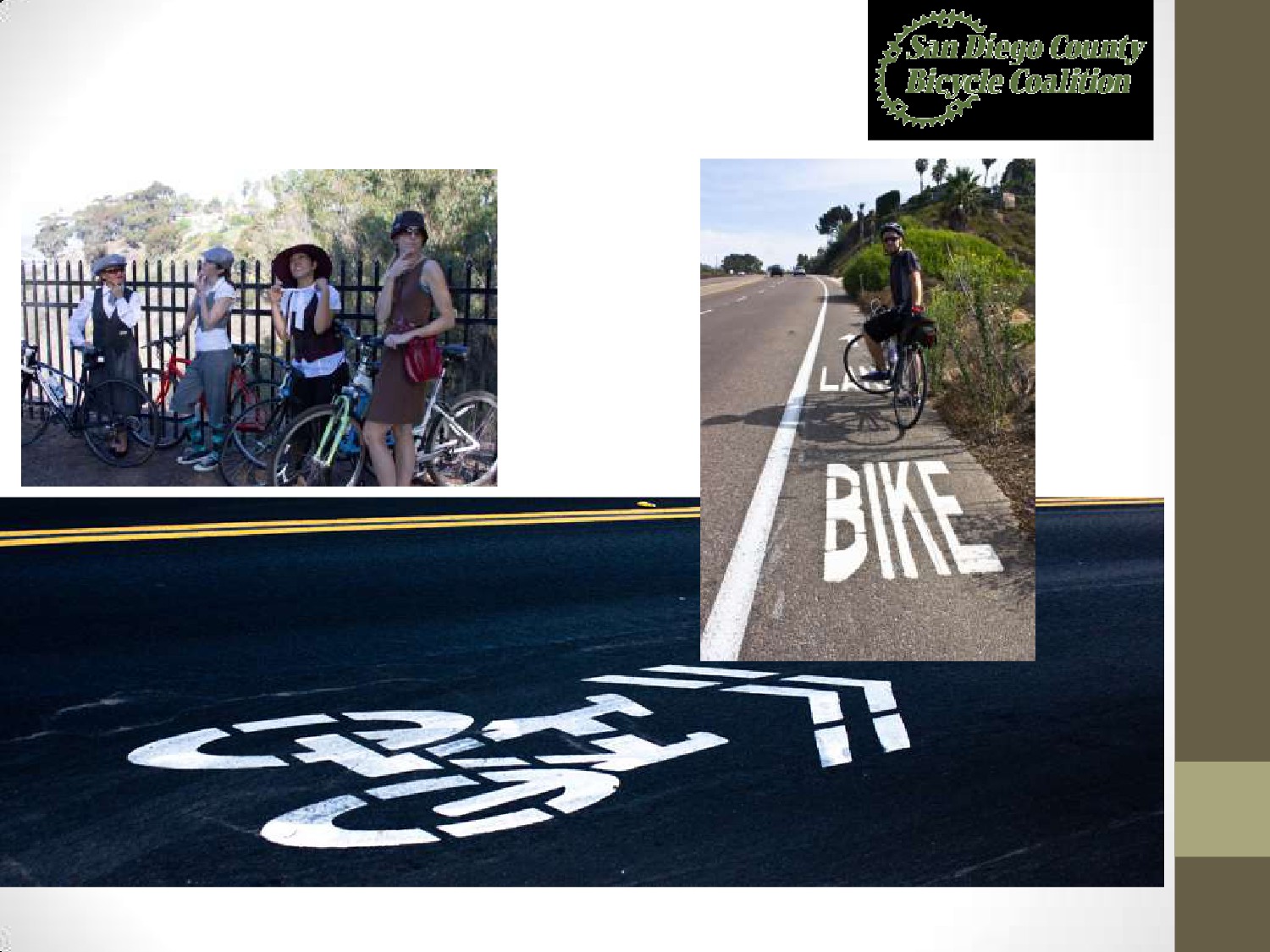 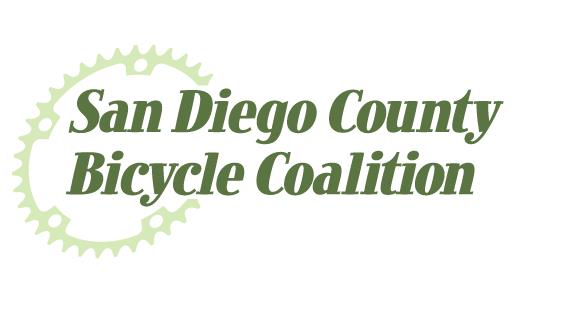 Bike More, Drive Less
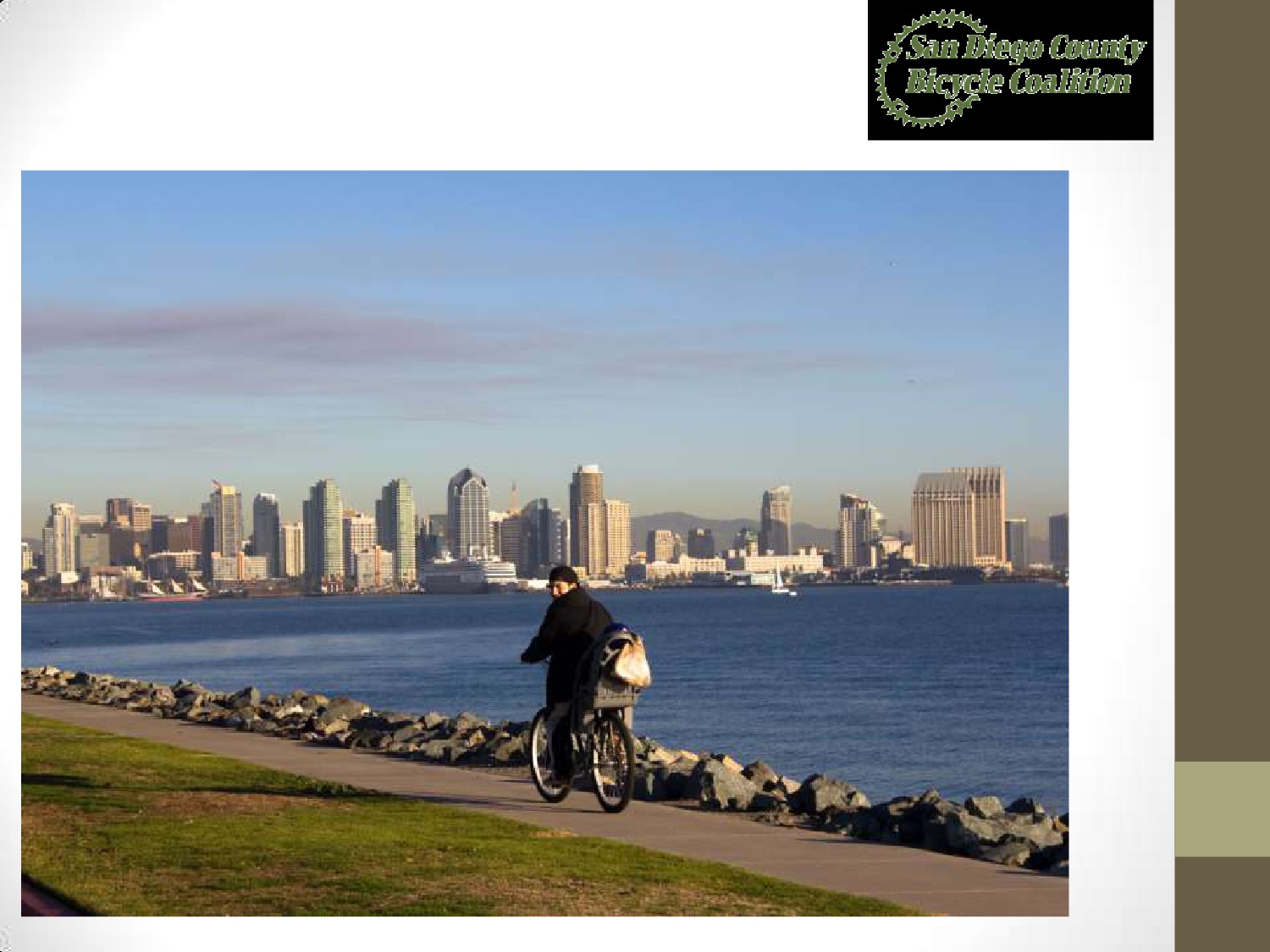 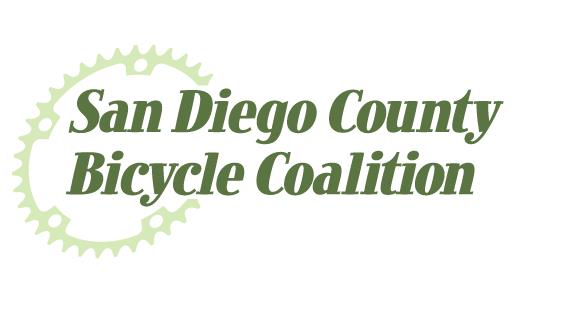 Vision: The Most Bike
Friendly region In the World
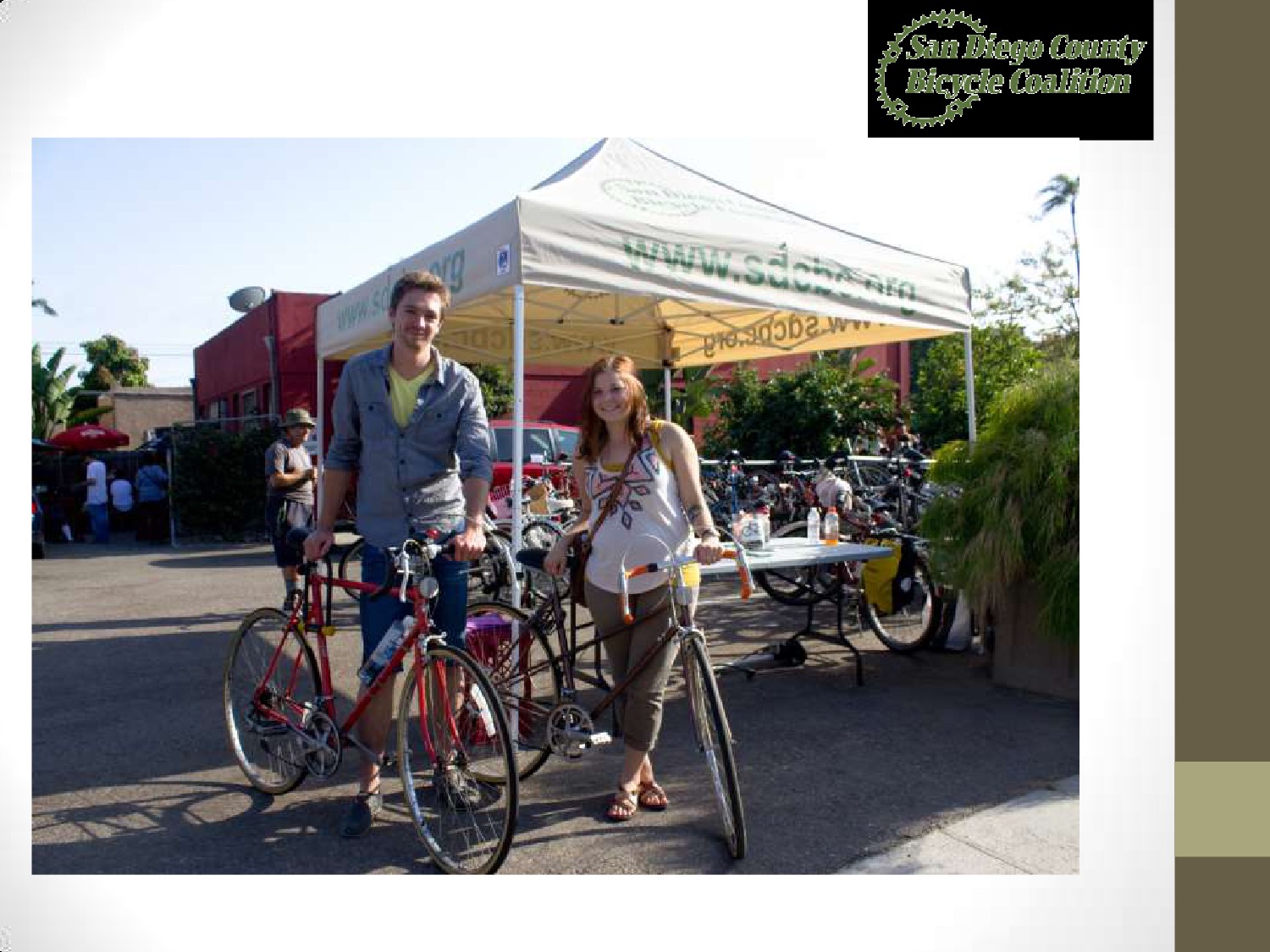 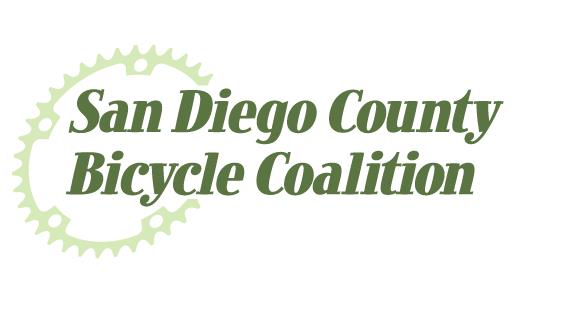 Goals: Membership
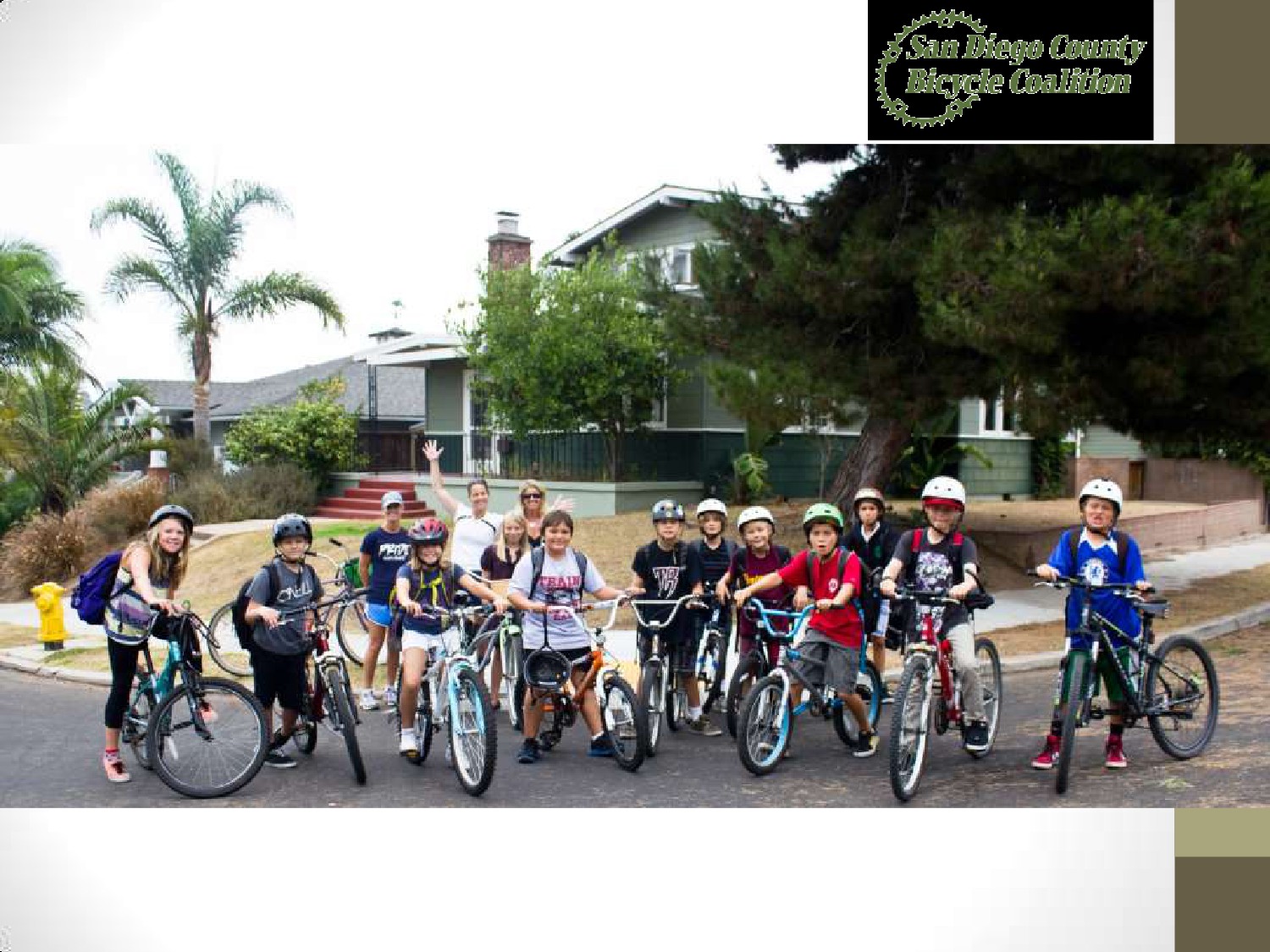 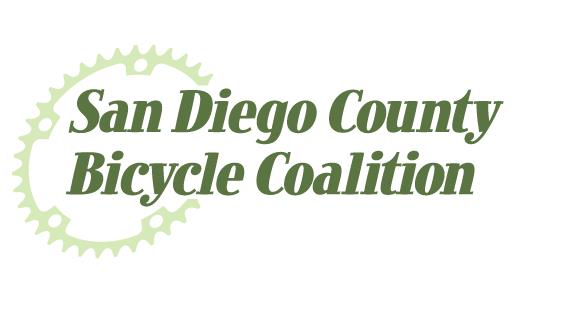 Goals: Education
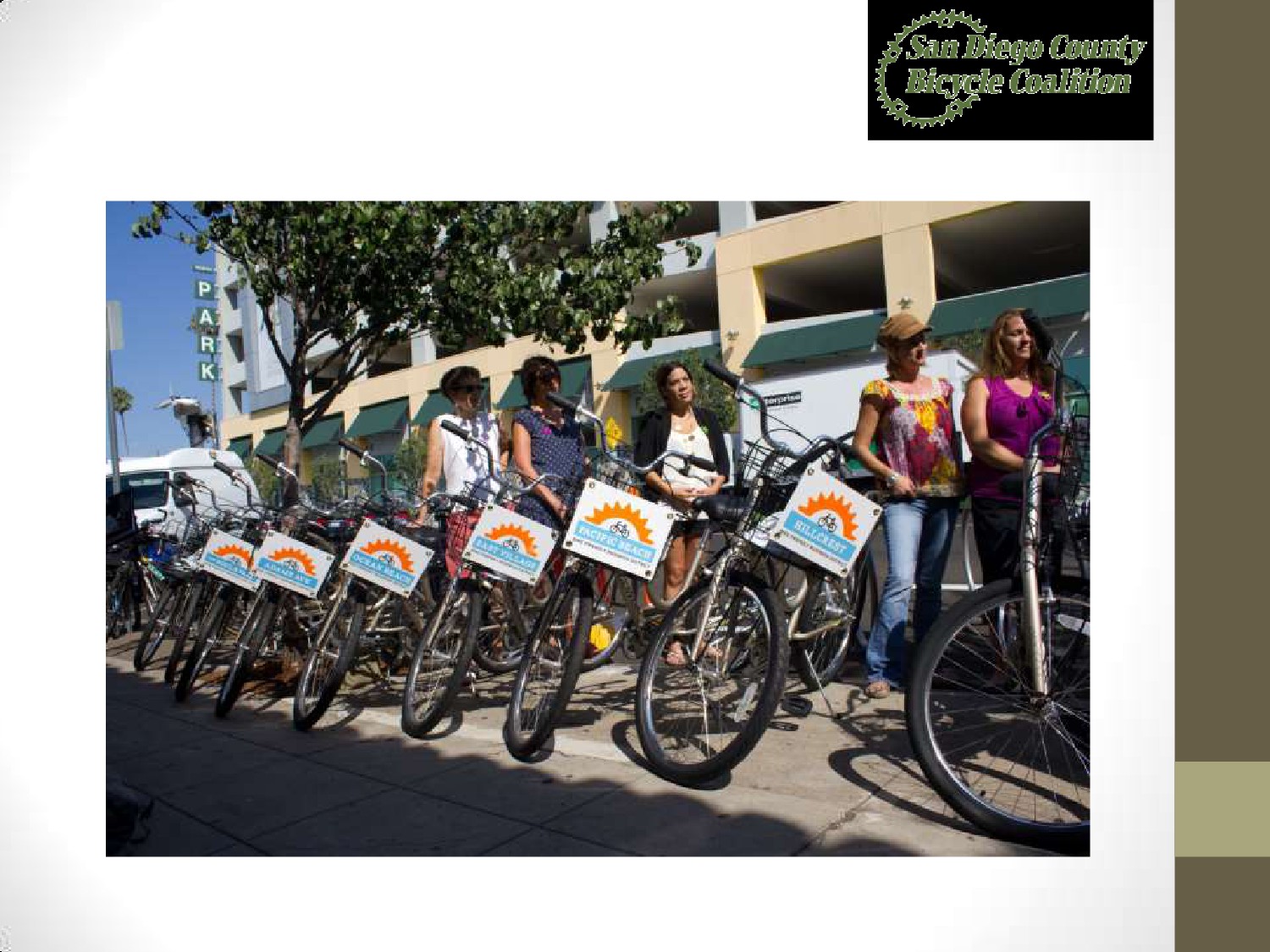 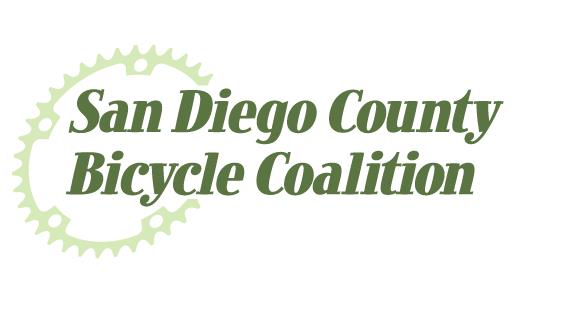 Goals: Advocacy
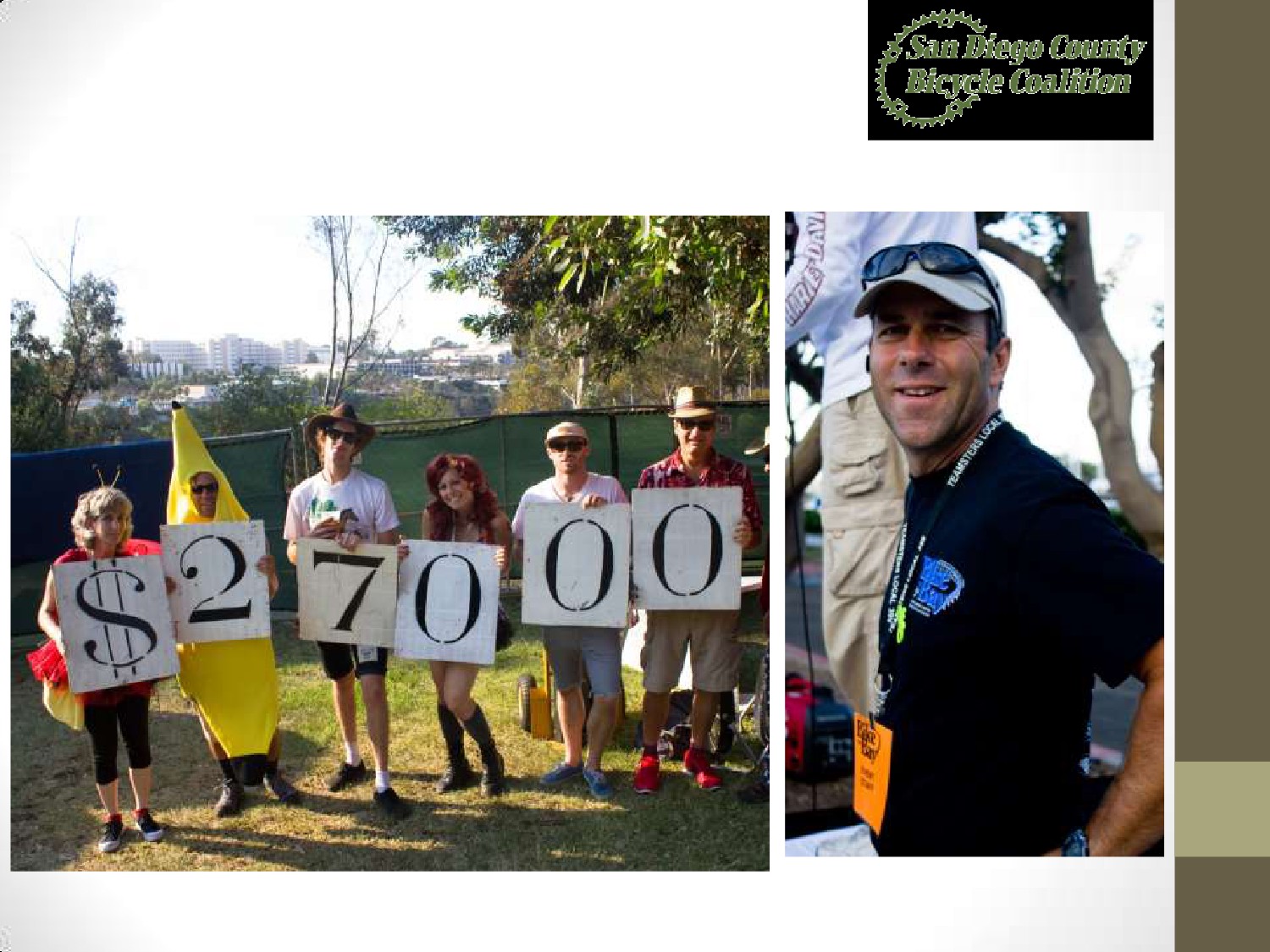 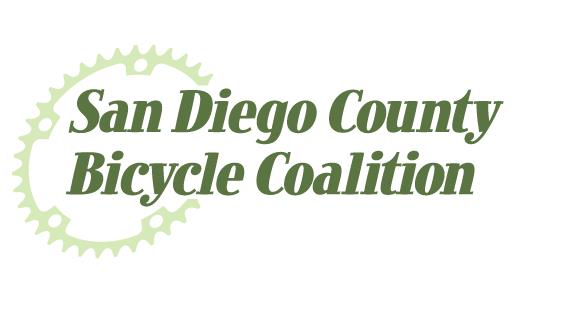 Goals: Organizational Capacity
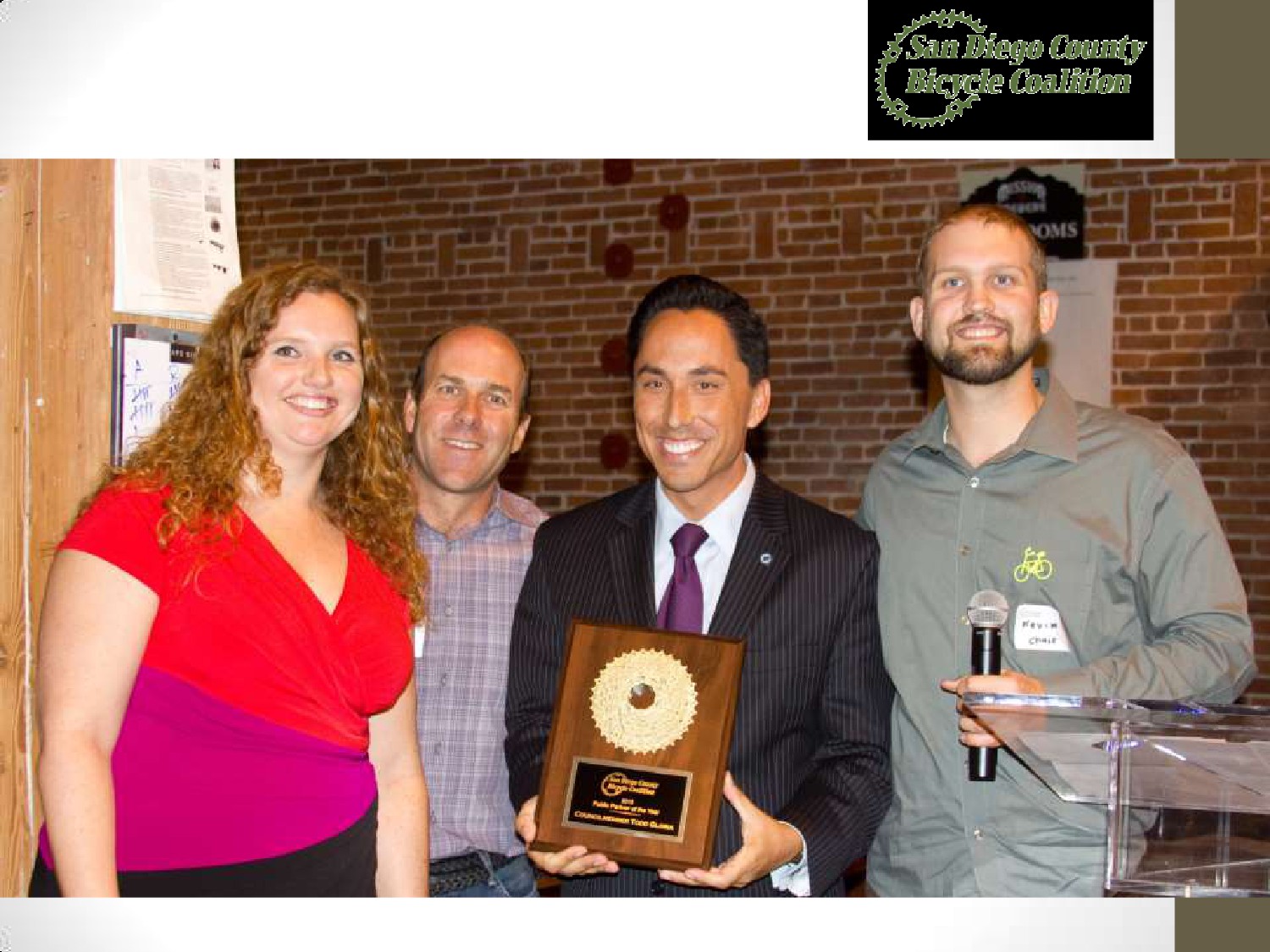 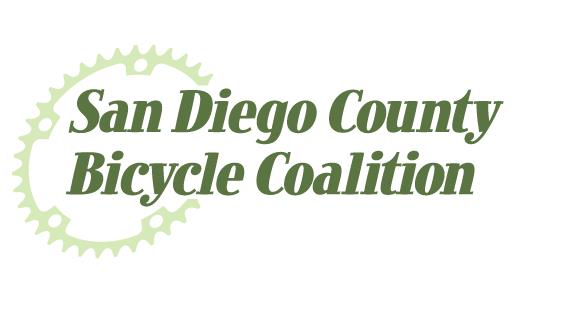 The Squeaky Wheel
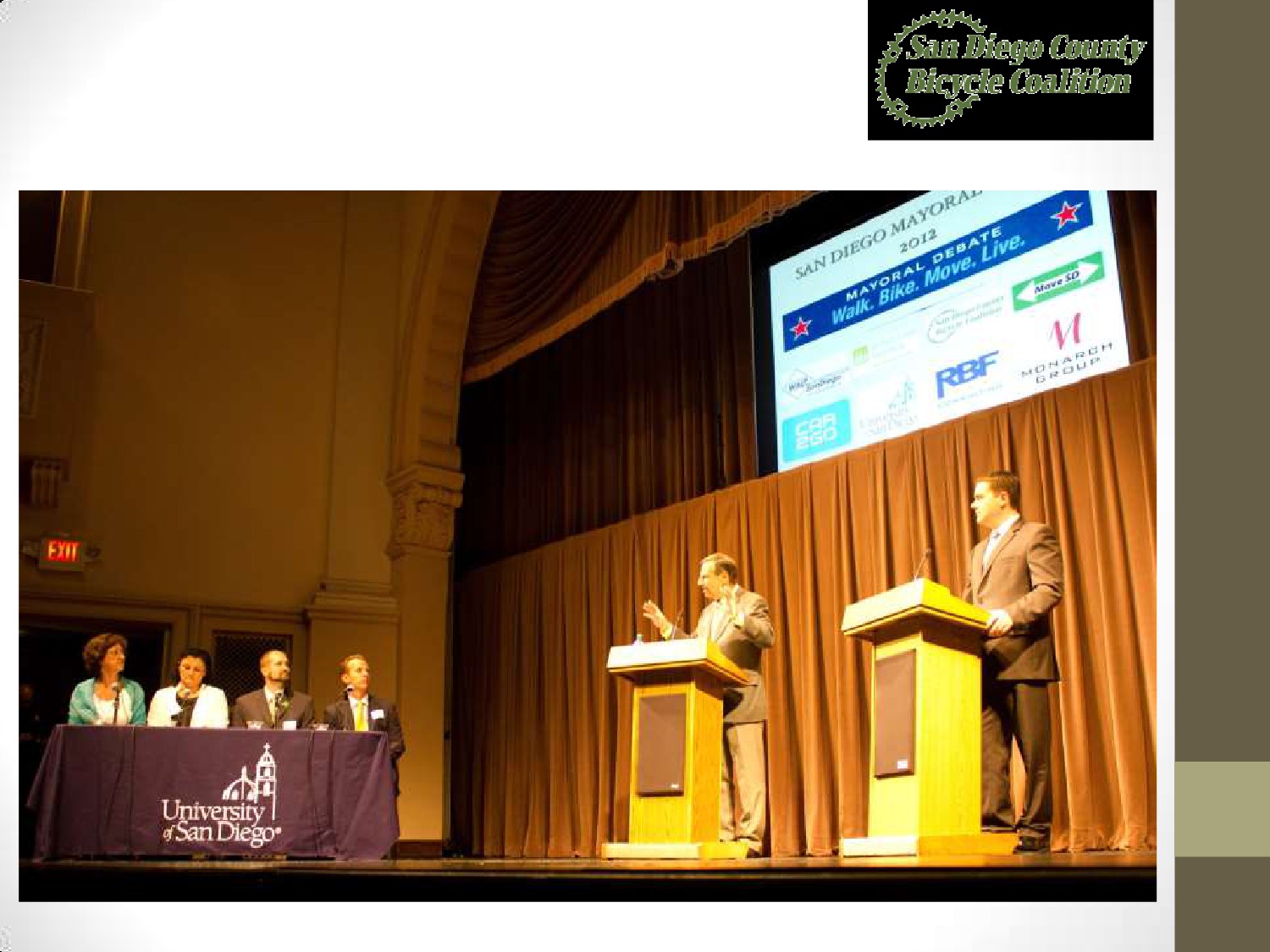 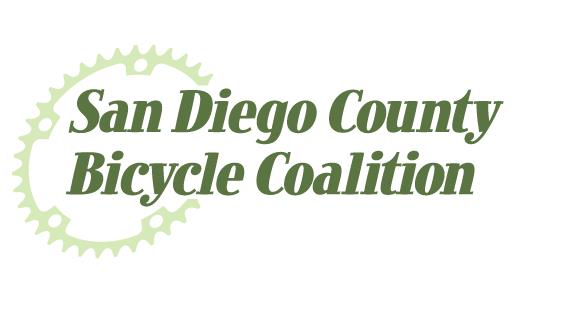 The Squeaky Wheel
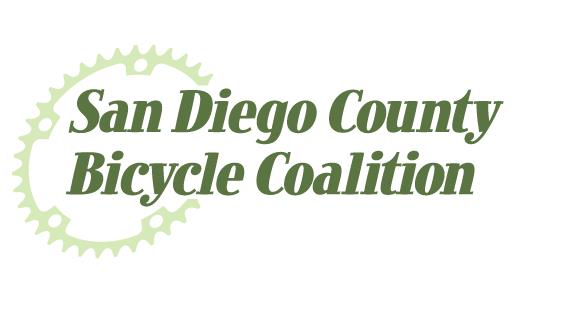 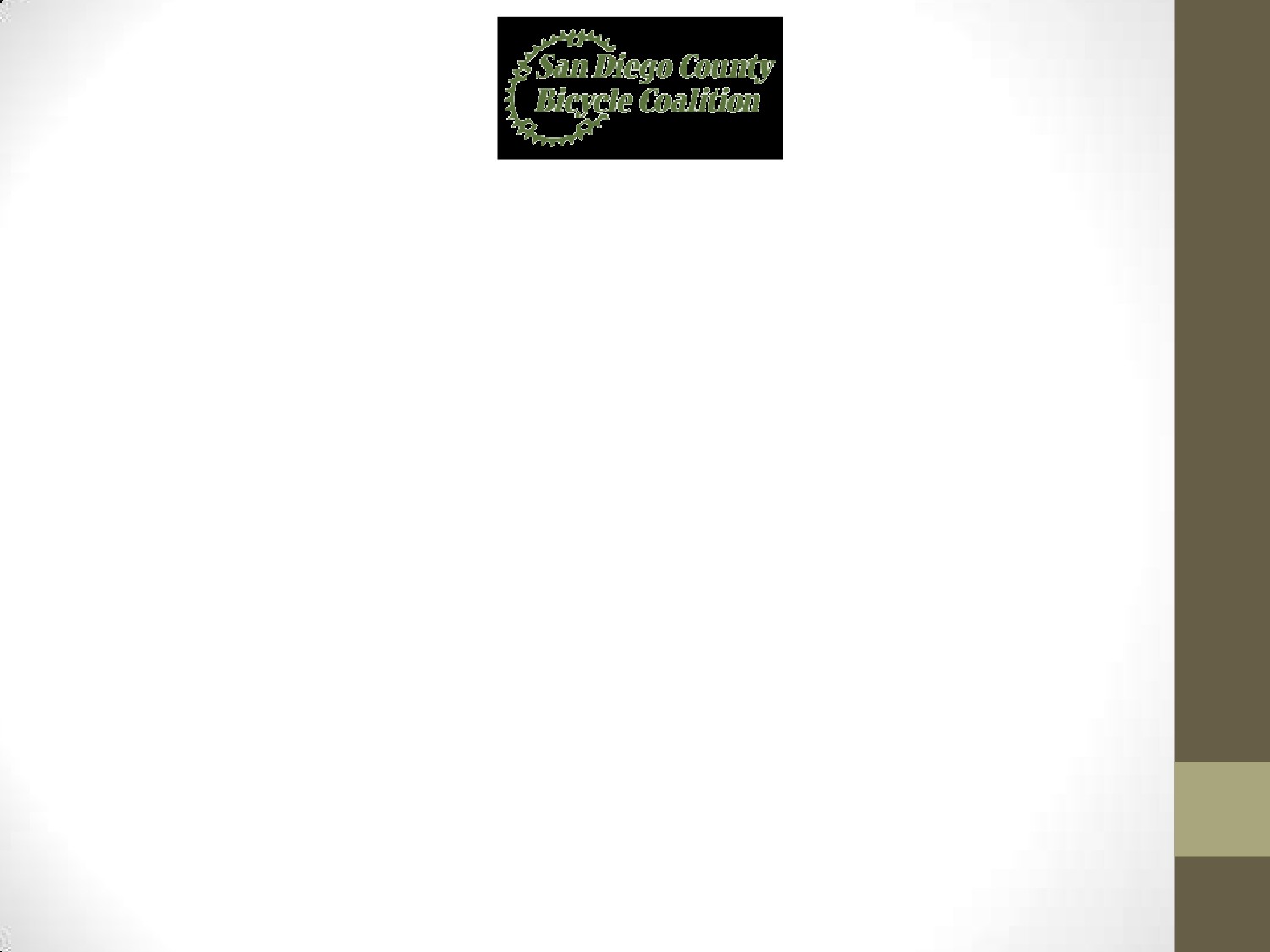 The Squeaky Wheel: Advocacy
 Attended dozens of working group meetings, hearings, city council meetings  Mayoral debate
 San Diego elects a Bike-friendly Mayor!
 Participated on SANDAG urban corridor projects, Coast Hwy 101 projects, Bay 	shore bike way and many other efforts around the county
 Worked with local law enforcement
 Partnerships:
 Working closely with city staff
 Collaborating with other organizations
 Engaged in state and national issues as well.
 National Bike Summit
 California Bicycle Coalition
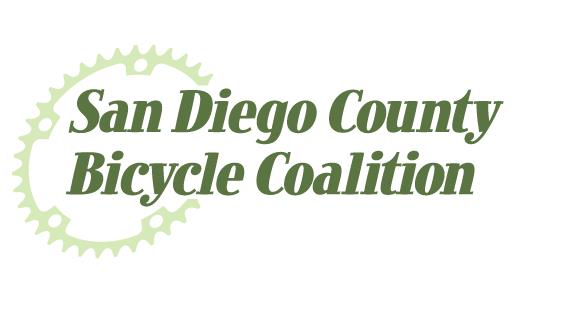 Bike Local, Shop Local
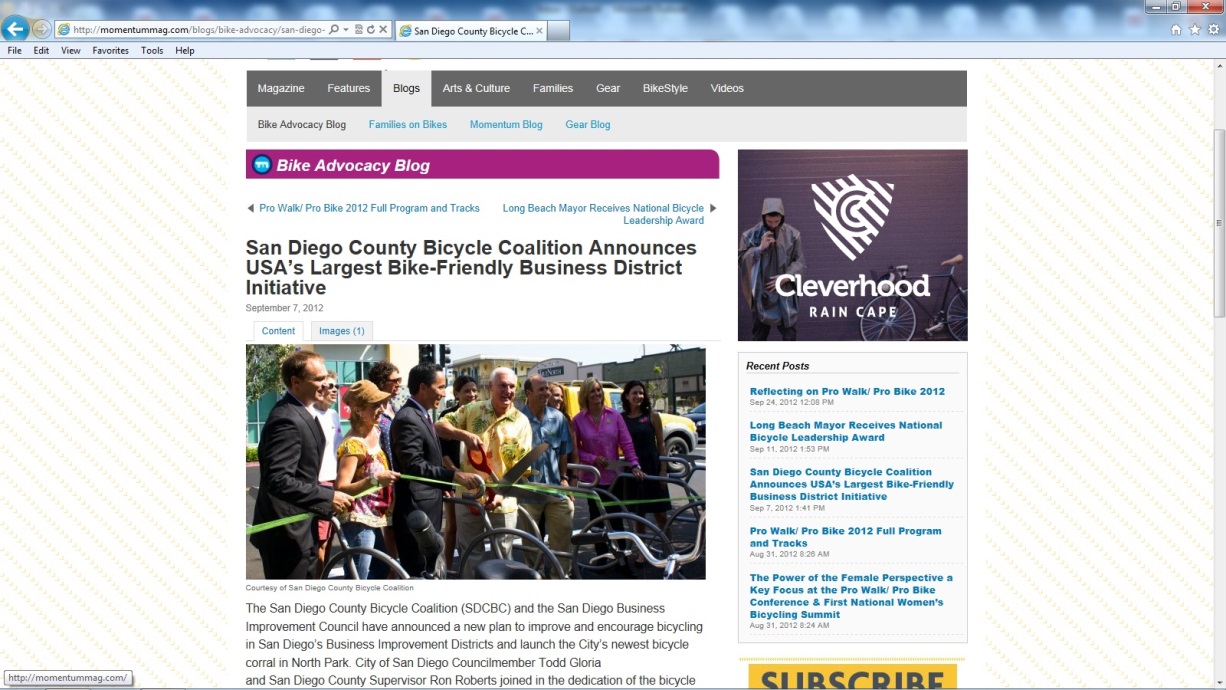 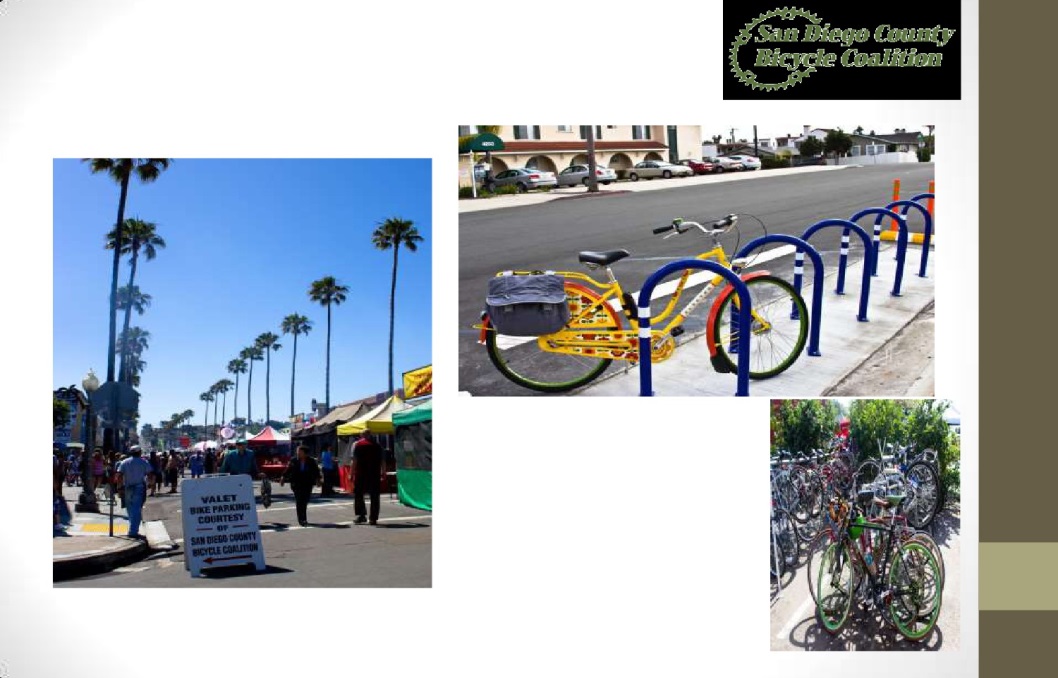 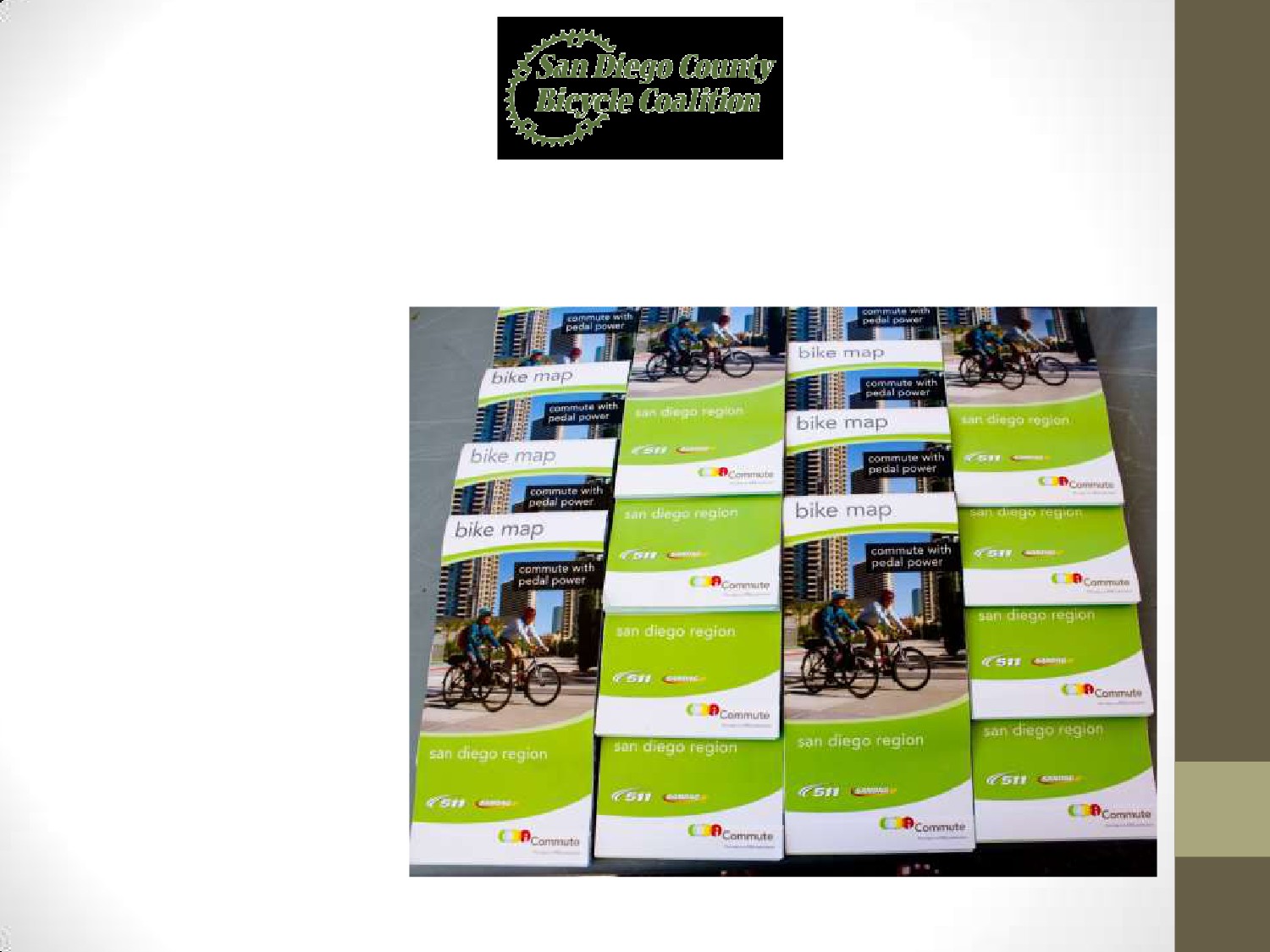 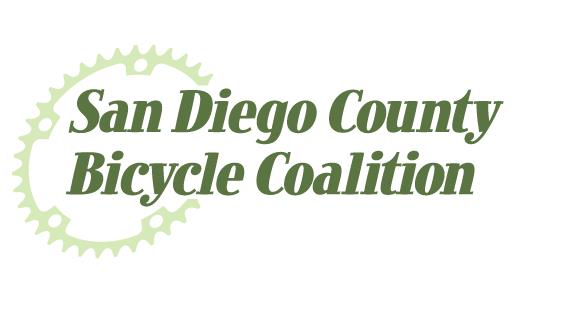 Community Bicycling Organizations
 Oceanside
 Encinitas
 Solana Beach
 Chula Vista  Coronado
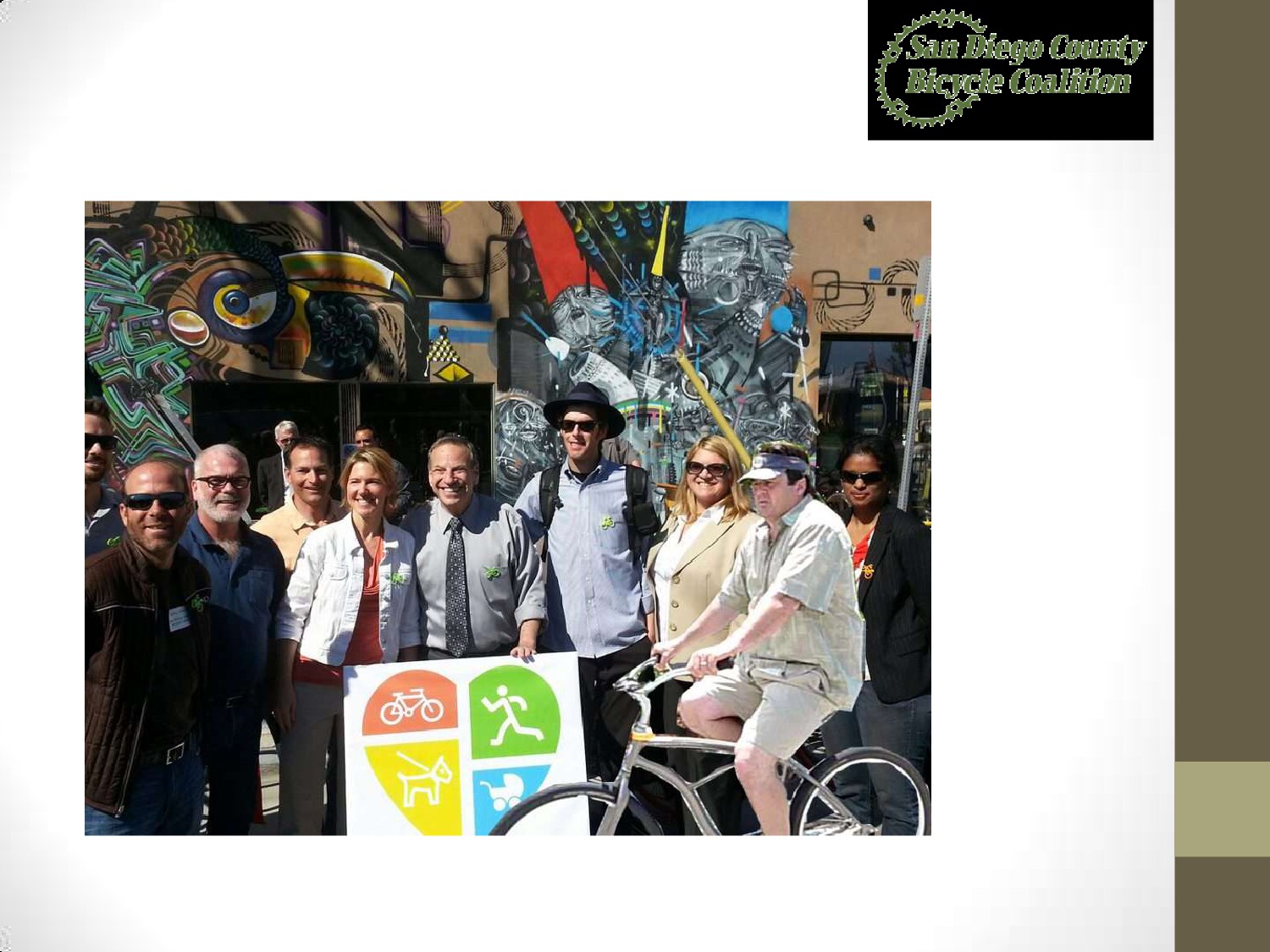 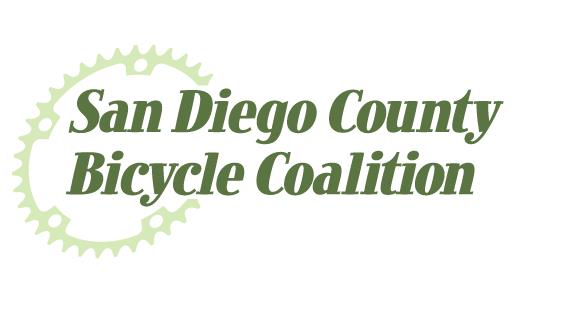 CicloSDias!
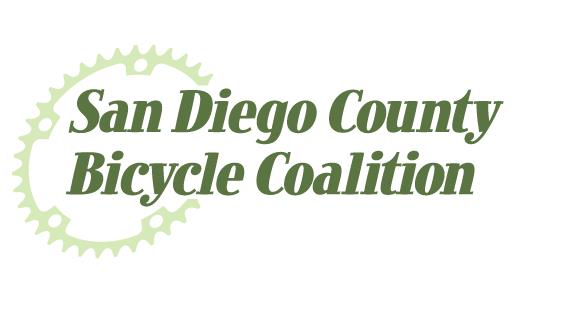 2013 Key Dates and Activities

o  May - National Bike Month
o  Bike Month Kickoff Ride & Press Event - 5/1 o  Bike to Work Day - Fri. 5/17
o CicloSDias Mini - Sun. 5/19 - Balboa Park
 6/16 -  CicloSDias Mini -Presidio Park
 7/21 -  CicloSDias Mini - Golden Hill Park  8/11 -  CicloSDias! - 30th Street  8/25 -  6th Annual Bike The Bay  9/28 -  Tour de Fat
 12/12 - Annual Meeting and Holiday Joy Ride